Surveying & Measurement
Distance Measurement
Introduction
One of the most fundamental surveying  operations is the measurement of  horizontal distance between two points on  the surface of the earth.
There are two basic methods used:
Direct.
Indirect.
Introduction
Direct linear measurements are methods  used for determining horizontal distances  with a tape (or chain) and/or with an  electronic distance measuring instrument.
In indirect methods, the transit and  stadia or theodolite and stadia are used.
Horizontal Distance
HAB
A
B
Vertical Distance
A
VAB

B
Slope	Distance
A
SAB
B
Cubits
Distance is one of the most basic  engineering measurements
Early measurements were made in terms  of the dimensions of the body
Cubits - the distance between the tip of  your middle finger to the elbow.
Typically to measure cords and textiles
(another measure was 24 digits or 6 palms)
Fathom
Fathom - distance between the tips of  your middle finger when your arms are  outstretched
The name comes from the Danish faedn,  "outstretched arms."
Foot
Foot distance from the tip of a man’s big  toe to the heel
Rod - the sum of the lengths of the left  feet of 16 men (16.5 - 24 ft)
Approaches
Approaches in measuring horizontal  distance
Pacing
Optical rangefinders
Odometers
Tachometry
Taping or Chaining
Electronic Distance Measurement (EDM)
Global Positioning System (GPS)
Pacing
A person can determine their pace by  counting the number of paces necessary  to walk a distance that has been  previously measured
A pace is defined as one step
A stride is consider two steps
Chaining
The most common method used in  determining or laying off linear  measurements for construction surveys,  triangulation base lines, and traverse  distances is often referred to as chaining.
For centuries engineers have measured  distances with ropes, lines, or cords.
Chaining
The term chaining is a carry–over from  the time when the Gunter chain was used  (1600’s-1900’s)
The 66 foot chain is made of 100 links
7.92 inches in length.
In 1785 U.S. a federal law stated that all  government surveys must be done with a  Gunter's chain
Gunter Chain
The surveyor's chain was called Gunter's, after its inventor,  the English mathematician and astronomer Edmund Gunter  (1581-1626).
Taping
Accurate  surveyors'  tapes made of  steel or a steel  alloy with a  typical length  of 100 feet or  100 meters  were used for  surveying  distances.
1870’s surveyor’s steel tape
Taping
For very accurate measurements, the  temperature of the tape must be taken into  account, as well as the tension of the pull.
Each Steel Tape had its own temperature  and tension coefficient, which was used to  correct each measurement.
Non-metallic tapes are now common  that are woven from synthetic yarns.
Accuracy
Pacing; 1/50 to 1/200; Reconnaissance
Odometer; 1/200; Reconnaissance
Taping; 1/1,000 to 1/5,000; Land surveys
•	EDM; ±0.04 to 1/300,000; All types of  surveying
Duties of  Chaining/Taping Members
The smallest chaining group could consist  of only two people, one at each end of the  tape.
The person ahead, holding the zero end,  is called the head chainman (back man).
The other person is known as the rear  chainman (front man).
Taping	Process
Site inspection and setup
A preliminary investigation of the field site is  undertaken to map out a measurement  strategy, and to identify and locate initial  starting and fixed points
Range poles may be placed to help define the  measurement line
Field notes should be taken for later reference  (e.g. date, weather, temperature, potential  obstructions, topography etc.)
Plumb-bob	and	Peg
A plumb-bob is used to locate the  measurement point on the tape vertically  above a fixed marker, or to place taping  pins to mark tape lengths.
Each end point of a measurement is  marked by placing the plumb-bob string  over the tape.
Pegs is set out to mark the positions.
Peg
Site Setup
Straight Line
A straight line is  the shortest  distance between  two points on a  map or between  two points on the  field.
Site Setup
Placing Ranging Pole
The correct way to hold a  ranging pole is to keep it  loosely between thumb  and index finger, about 10  cm above the soil
Site Setup
Long Distance Straight Line
Site Setup
Long Distance Straight Line
Site Setup
Long Distance Straight Line
Site Setup
Over A Ridge or A Hill
Site Setup
Over A Ridge or A Hill
Site Setup
Over A Ridge or A Hill
Site Setup
Over A Ridge or A Hill
Site Setup
Over A Ridge or A Hill
Measuring Distance
Short Distance
Tip
Each small division  represents 1mm. So if  the nail is positioned two  small divisions after  7280 mm, it is marking  7282 mm.
Measuring Distance
Long Distance

The head chainman also acts as the  recorder also reads	and	records	the  temperature of the tape.
The rear chainman is responsible for  keeping the tape in alignment.
Measuring Distance
Long Distance
Stretcherman
For more precise taping, a three-man  party is essential.
In addition to the head and rear chainmen,  a stretcherman is added.
The duties of the stretcherman are to  apply and to maintain the correct tension  on the tape while the chainmen do the  measuring.
Measuring Distance
in A Tall Growing Crop
Taping	over Level Ground
If the taping is done over level ground  where there is no underbrush, the tape  can rest on the ground
if the distance being measured is greater  than a tape length, it is necessary to mark  the terminal point with a range pole.
Breaking	Tape
The term breaking	tape is used to  describe the procedure for measuring  directly horizontal distance on sloping  ground, or through obstacles that do not  permit the use of a full tape length.
Measuring Distance
in Steep Sloping Areas
Measuring Distance
in Steep Sloping Areas
Taping	around Obstacles (1)
Where an obstruction (e.g. boulder, tree,  etc.) lies on the measurement line, it will  be necessary to break the tape around the  obstacle.
Taping	around Obstacles (2)
3


1
4
5
2
Horizontal angles  and  are used to  transform the resulting horizontal lengths  to an equivalent horizontal length along  the measurement line
Taping	around Obstacles (3)
Horizontal angles are measured using a  compass or are calculated using the  cosine law.
C
B

A
Review Basic Trigonometry
Making	Tape	Corrections (1)
Off all the measurement method, taping is  probably the least automated and most  susceptible to personal and natural errors.
The basic error arise due to
defect in the tape
natural error due to weather conditions
human errors resulting in tape reading errors
Making	Tape	Corrections (2)
A tape supported only at the ends has a  sag in it.
When it indicates 100.00 m, actually the  distance measured is less.
A steel tape will be longer	when	it	is  warm than when it is	cold.
Making	Tape	Corrections (3)
All tapes are graduated under controlled  conditions of temperature and tension.
When they are taken to the field, these  conditions change.
The tape, regardless of the material used  to make it, will be either too short or too  long.
Making	Tape	Corrections (3)
For low accuracy surveys, the amount of  error is too small to be considered.
As accuracy requirements increase,  variations caused by the temperature and  sag must be computed and used to correct  the measured distance.
Tape corrections are typically relatively  small (i.e. <1% of the measured distance),  but still significant!
Standardisation (1)
Taping cannot be more accurate that the  accuracy to which the tape is  standardised.
The tape should be standardised by  appropriate authority.
The tape will be return with certificate on  true length and standard condition of  temperature and tension.
Standardisation (2)
Incorrect Tape Graduation (1)
actual measurement distance may be  shorter (l<l’) or longer (l>l’) than measured  due to errors in tape graduation
The correction is assumed proportional to  the tape length and can be applied to the  total measured length
Correction factor CL
Incorrect Tape Graduation (2)
Thermal Expansion (1)
Tapes have been standardised  (calibrated) to a specific temperature.
Actual measurement distance may be  shorter (T<To) or longer (T>To) than  measured due to thermal expansion of the  tape.
Correction uses the air temperature during  taping and may be applied to the total  measured length.
Thermal Expansion (2)
Pull/Tension (1)
Tapes have been standardised to a  specific tension/pull.
Actual measurement distance may be  shorter (P<Po) or longer (P>Po) than  measured depending on the amount of  tension applied to the tape.
Correction uses the tension applied during  taping and may be applied to the total  measured length.
Pull/Tension (2)
Sag (1)
•
The actual measurement distance may be  shorter than the measured length due to sagging  of the tape because of its weight or the wind
Sagging is a function of the pull/tension applied  to the tape, and the support conditions
Typically, the tape is supported at the ends only,  but may also be supported throughout or at  midpoints
•
•
Sag (2)
Correction is applied to each individual  unsupported length, and the total sag  correction (CST) is the sum of the sag  corrections for each unsupported tape  length used to make up the measurement  line.
Sag (3)
Specifications
Slope (1)
Sloping tape with levelling, actual  measurement distance is shorter than the  measured tape length.
Elevation change across the measurement  length is used to correct measured length  to actual distance.
Elevation change is measured using  levelling.
Slope (2)
Correction factor C
TOPICDistance Measurement (from introduction)
[Speaker Notes: Mention about the greater area of land when purchase on the sloping ground.
Measurement should be made very carefully as there is no means of checking if it is accurate or not?]
Horizontal distance is  correct
B
Inclined distance AB is not correct
A
Linear measurement- Basics
One of the basic function in surveying
Always horizontal not sloping distance
No way to check the error other than remeasuring
[Speaker Notes: Mention about the greater area of land when purchase on the sloping ground.
Measurement should be made very carefully as there is no means of checking if it is accurate or not?]
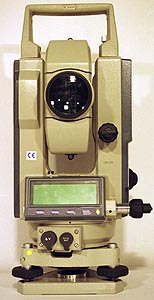 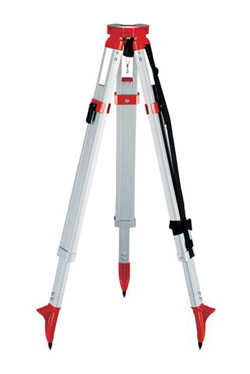 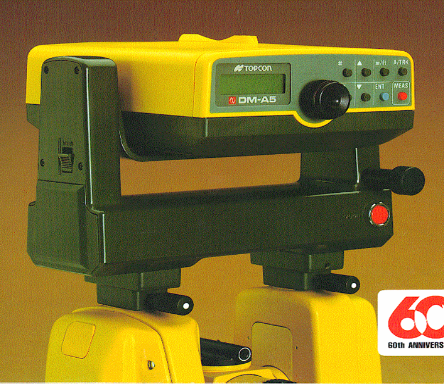 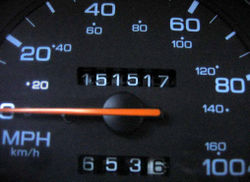 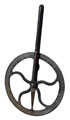 Methods
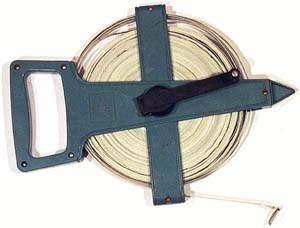 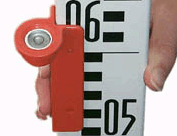 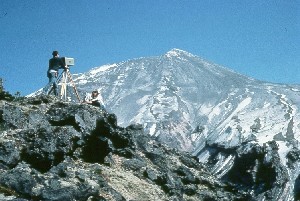 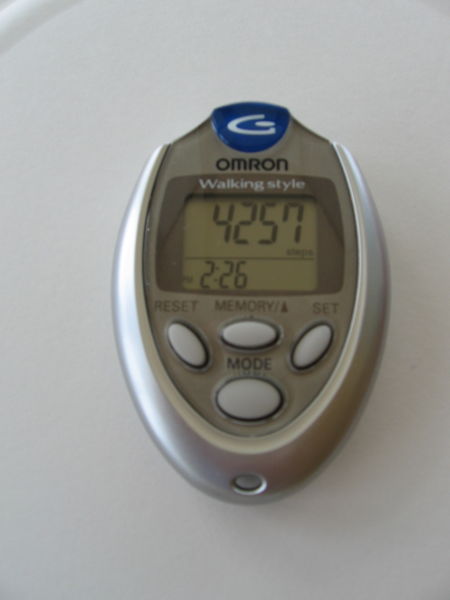 Direct measurements
By optical means
Electronic methods
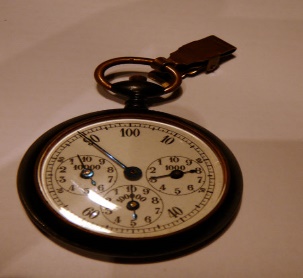 Linear measurement methods
Direct measurements
Instruments such as 
Pacing
Passometer
Pedometer
Odometer or Speedometer 
Rough methods for preliminary survey
Check of large mistakes in measurement made by more precise method
Unsuitable in irregular and sloping ground
Precision – 1/50 to 1/200
Taping / Chaining
Chaining or taping  carries same meaning
Use of either chain or tape.
One of the accurate method of direct measurements
This method is basis for most surveying.
Precision 
1/1000 to 1/5000 (ordinary land survey)
Use of chain or tape
Chain (Early 1600s)
Steel tape in use by early 2000s
Tape is very common nowadays.
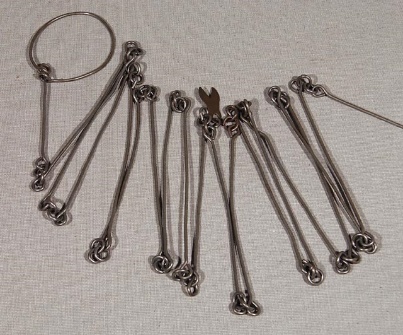 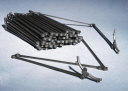 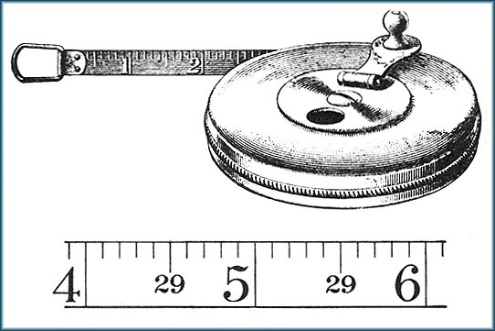 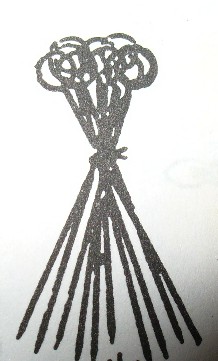 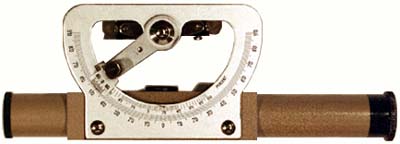 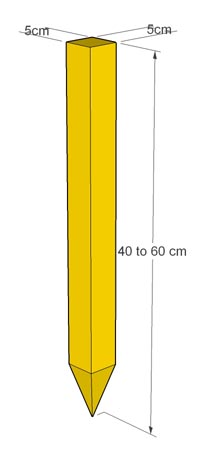 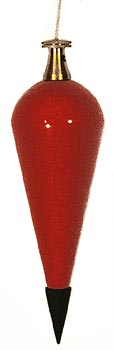 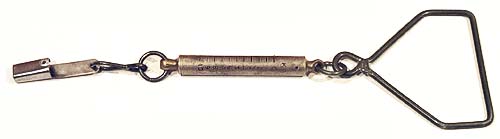 Instruments for chaining/taping
Chain/tape
Arrows
pegs
Ranging rods
Plumb bob
Hand level
Contd….
Instruments for chaining/taping
Arrows
10 arrows
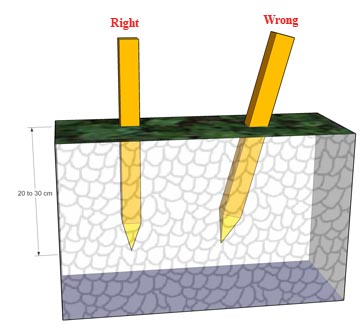 Pegs
  Station position
 Terminal points of survey line
Instruments for chaining/taping
Contd….
Ranging rods
Used to range intermediate points on survey line
Length 2 m ( very common) or 3 m
Bands of 20 cm painted alternate colour( red & white, black & white)
Ranging poles
Similar to ranging rod but big in size
Used in case of long lines
Used to range intermediate points on survey line
Instruments for chaining/taping
Contd….
Plumb bob
Verticality of ranging pole
Transferring the points to ground
Also used for centring purpose in other surveying methods.
Different types of chain/tape
Chain (Absolute equipment at present)
Metric chain (available in 5,10,20 meter)
Gunter’s or surveyor’s chain (66 ft of 100 links)
Engineer’s chain (100 ft of 100 links)
Revenue chain (33 ft of 16 links)
Steel band or band chain ( 20 or 30 m)
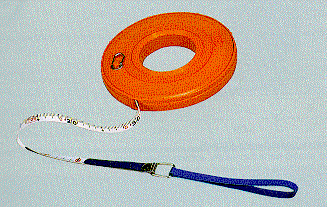 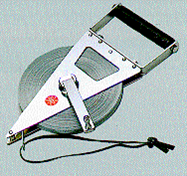 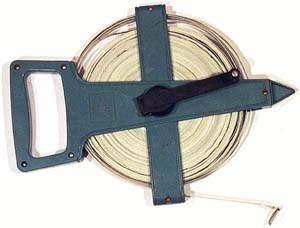 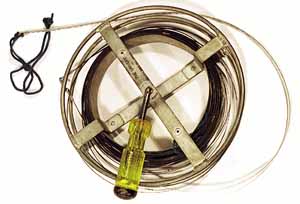 Cloth Tape
Steel Tape
Linen Tape
Metallic Tape
Different types of chain/tape
Contd….
Tape
Cloth or Lenin tape 
Metallic tape
Steel tape
Invar tape (Alloy of nickel 36% & steel)
Ranging
When the length of survey line is greater than chain or tape length
Process of establishing intermediate points
Methods
Direct Ranging
Indirect Ranging
Intermediate points
> one tape length
B
A
Direct ranging
Direct ranging
When two end points are intervisible
Either by eye or through optical instruments such as 
Line ranger 
Theodolite
Code of signals used to direct assistant
Indirect ranging
Indirect ranging
When two end points are not intervisible
With the aid of two intermediate points very near to the line
M
N
A
B
M
N
M3
B
A
N3
M2
N 2
N1
M1
Chaining/taping over sloping        ground
Methods
Direct method or method of stepping
Indirect method
With the aid of vertical angle measurement
With the aid of difference in level measurement
Hypotenusal allowance
l1
A
l2
l3
l4
D = (l1+l2+l3+l4)
B
Contd….
Chaining/taping over sloping        ground
Direct method or stepping method
Convenient to proceed down-hill
Tape shall be horizontal 
Sufficient pull to avoid sag
Lengths of steps inversely proportion to degree of slopes.
Chain surveying
What is chain surveying?
Principle of chain surveying
Triangulation
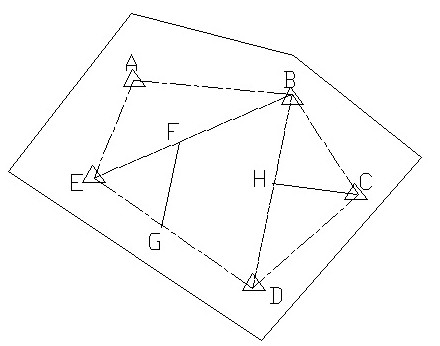 Survey stations
Main station (A, B, C,…E)
Subsidiary stations (F, G, H)
Marking of stations
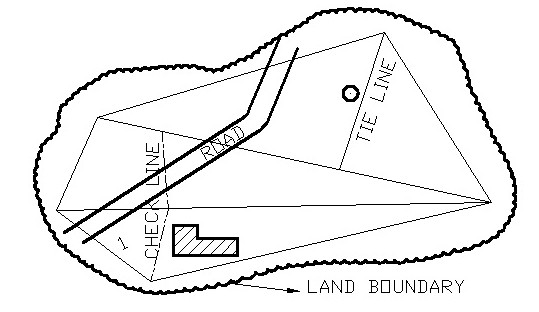 Survey lines
Main survey lines
Base lines
Check lines
Tie lines
Survey stations & survey lines
Station
Mutually visible
Survey lines
Few as far as possible
Must have one base line
Pass through level ground
Form well-conditioned triangle
Sufficient check line
Short offset
Should not pass through obstacle
Should fall within the boundaries
Chain surveying (field/office work)
Equipment
Chain/Tape (>30 m)
10 Arrows
Raging rods
A tape ( 10 m or 20 m )
Cross staff or Optical square
Field book, pencil
Plumb bob
Pegs, wooden hammer, chalks
Field work
Field work consists of three steps
Reconnaissance
Marking and fixing survey stations
Running survey lines
Reconnaissance
Walkover survey with the view of principle of surveying
Reference sketch
Thinking of possible problem and their solution in actual survey
Conventional symbols
Conventional symbols